LASSO Intervention
Ms. Sussy Jimenez
Who am I and what do I do?
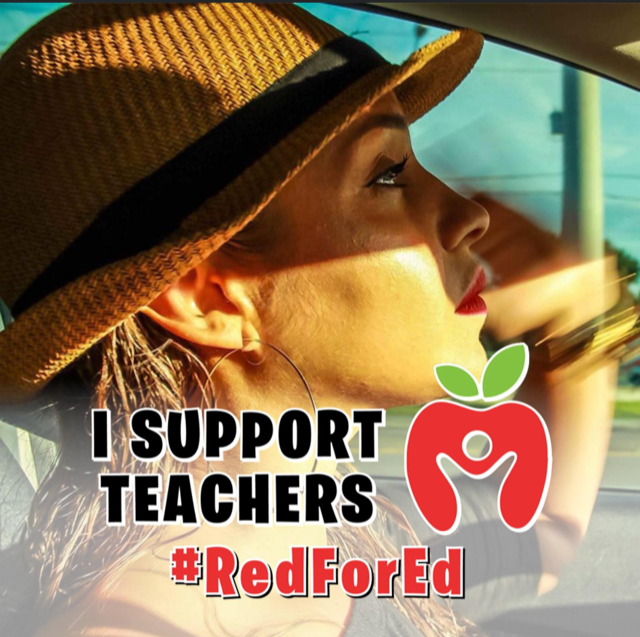 Ms. Sussy Jimenez
Senior Academic Interventionist
2
3
What is lasso?
Every Wednesday at OHS, the teachers will utilize every period (all day) for intervention, reteach, station work, enrichment, test review, AVID workshops, and presentations.

In other words, Wednesdays are great working days to complete all required assignments.
How can I use LASSO?
LASSO is scheduled on every Wednesday of the school year aligned with the Early Release Schedule. 
Some teachers will use LASSO Wednesdays specifically depending on the student needs. 
If you need time to relearn something, you can ALWAYS ask your teacher to use LASSO Wednesday to learning something again that you did not previously understand. 
Test Review, Project Work Time, Enrichment, Intervention, AVID Workshops, Presentations, Relearn Stations, and Independent Work Study
4
Self-Advocacy
Know your student rights 
Know your educational options 
Understand the teacher’s course syllabus
Ask for help……in fact ask often 
Meet with your counselor 
Know your credit checks 
Build relationships wit adults (You’ll need them!)
5
School Time to Complete Assignments
6
SMART Goal Setting Activity
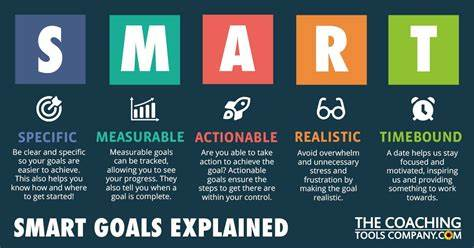 S: Specific
M: Measurable
A: Attainable 
R: Relevant
T: Timely 

Create a SMART Goal outlining how you intend to use LASSO during the school year.
8
Thank you
Ms. Sussy Jimenez